| BP JEPS Activités Sports Collectifs |
Deviens agent de développement !
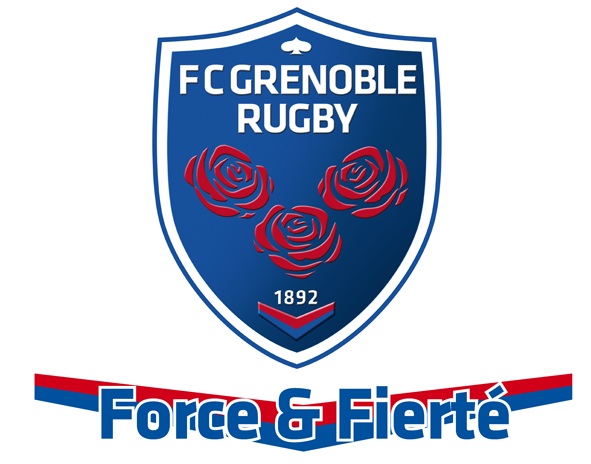 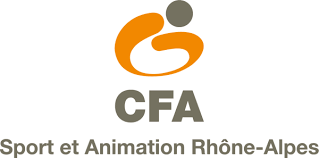 Qui sommes nous ?
Partenaires du BP JEPS
10 années d’expérience
Lien sport-entreprise
Depuis 10 ans, 
Contact D Pro propose des formations dans les métiers du sport, le management, et les compétences clés.
Parallèlement, nous accompagnons des structures (associations et entreprises) dans leur développement.
L’identité de Contact D Pro repose sur le lien qu’elle créé entre le sport et l’entreprise. 
Nous participons à la construction intelligente  de l’avenir professionnel de l’apprenant.
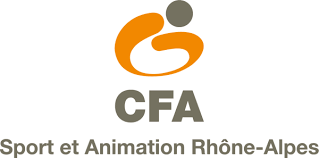 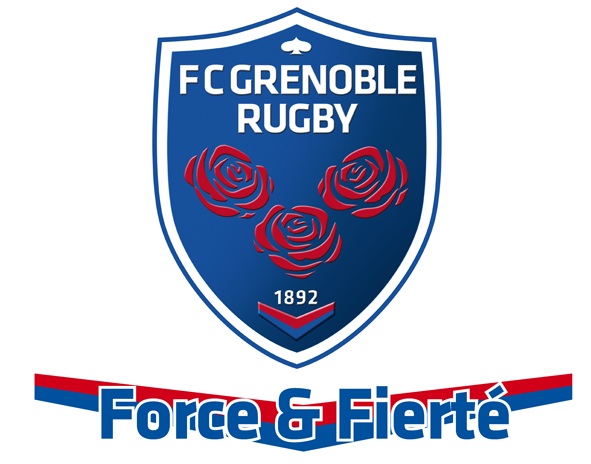 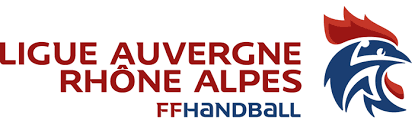 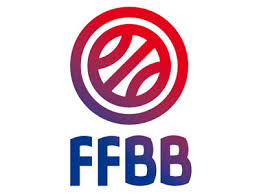 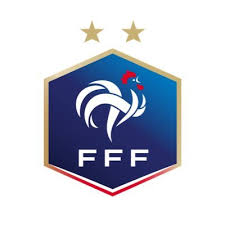 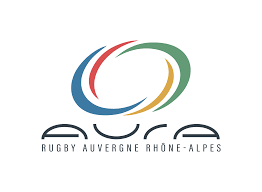 2
BP JEPS Activités Sports Collectifs
Formation en 1 an - 86 jours de formation (602 heures)
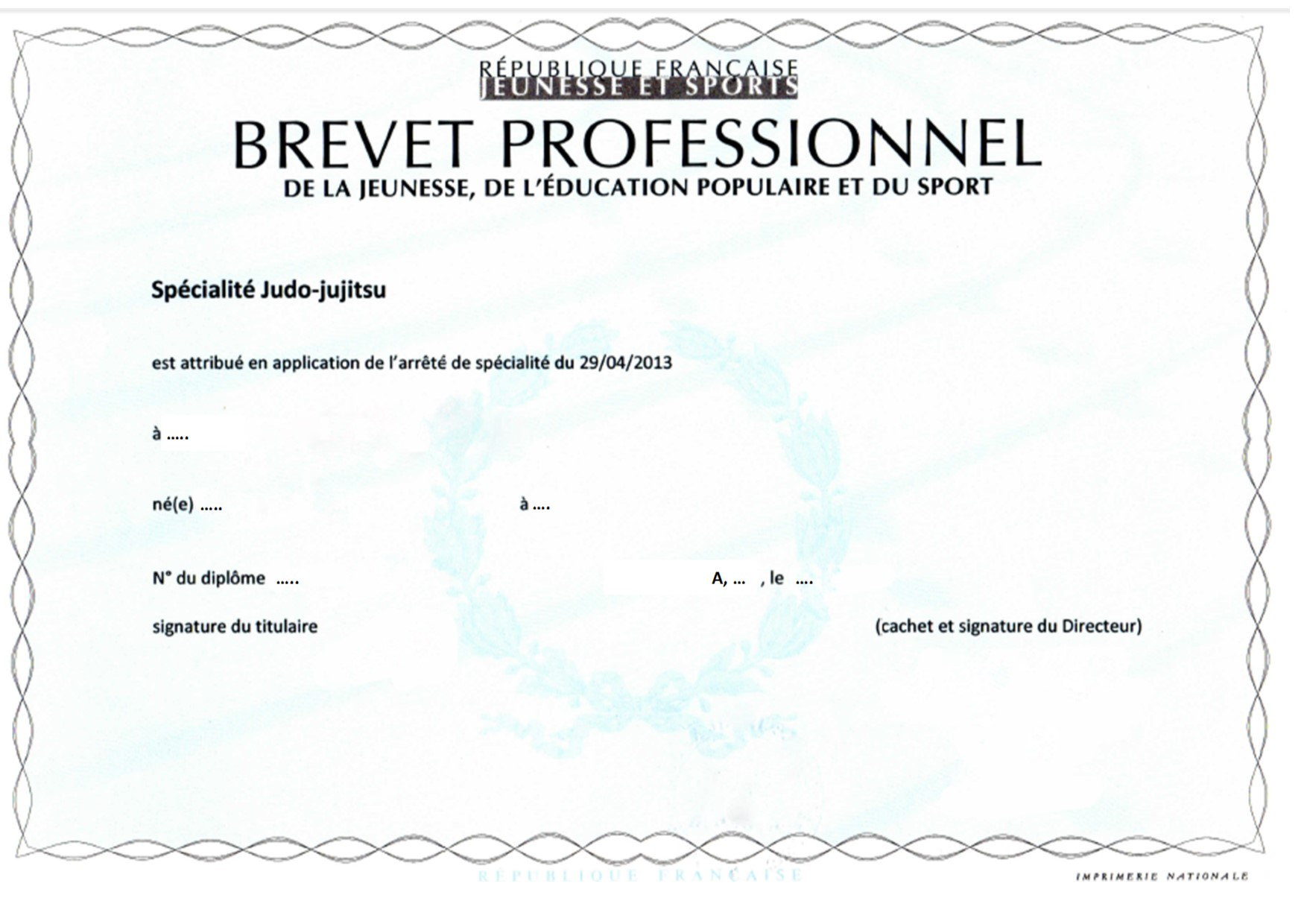 Formation le mardi jeudi vendredi durant P2-P3*
Formation le jeudi et vendredi durant P1 P4 P5*
10 unités de compétences regroupées en 3 blocs
Diplôme de niveau IV
Lien fort avec le monde de l’entreprise et de l’emploi
*Voir diapo suivante
3
09/05/2019
Organisation de la formation
Période 1 (P1) : jusqu’aux vacances de Toussaint : 14h au centre (de 08h00 à 16h00 les jeudi et vendredi) et 21h en structure

Période 2 (P2) : vacances de Toussaint à Noël : 21h au centre (de 08h00 à 16h00 les mardi, jeudi et vendredi) et 14h en structure

Période 3 (P3) : Noël à vacances d’hiver : 21h au centre (de 08h00 à 16h00 les mardi, jeudi et vendredi) et 14h en structure

Période 4 (P4) : Vacances d’hiver à vacances de printemps : 14h au centre (de 08h00 à 16h00 les jeudi et vendredi) et 21h en structure

Période 5 (P5) : Vacances de printemps à vacances d’été : 14h au centre (de 08h00 à 16h00 les jeudi et vendredi) et 21h en structure

Coupure pédagogique pendant les vacances scolaires : 35h en structure
4
09/05/2019
L’organisation pédagogique
5
09/05/2019
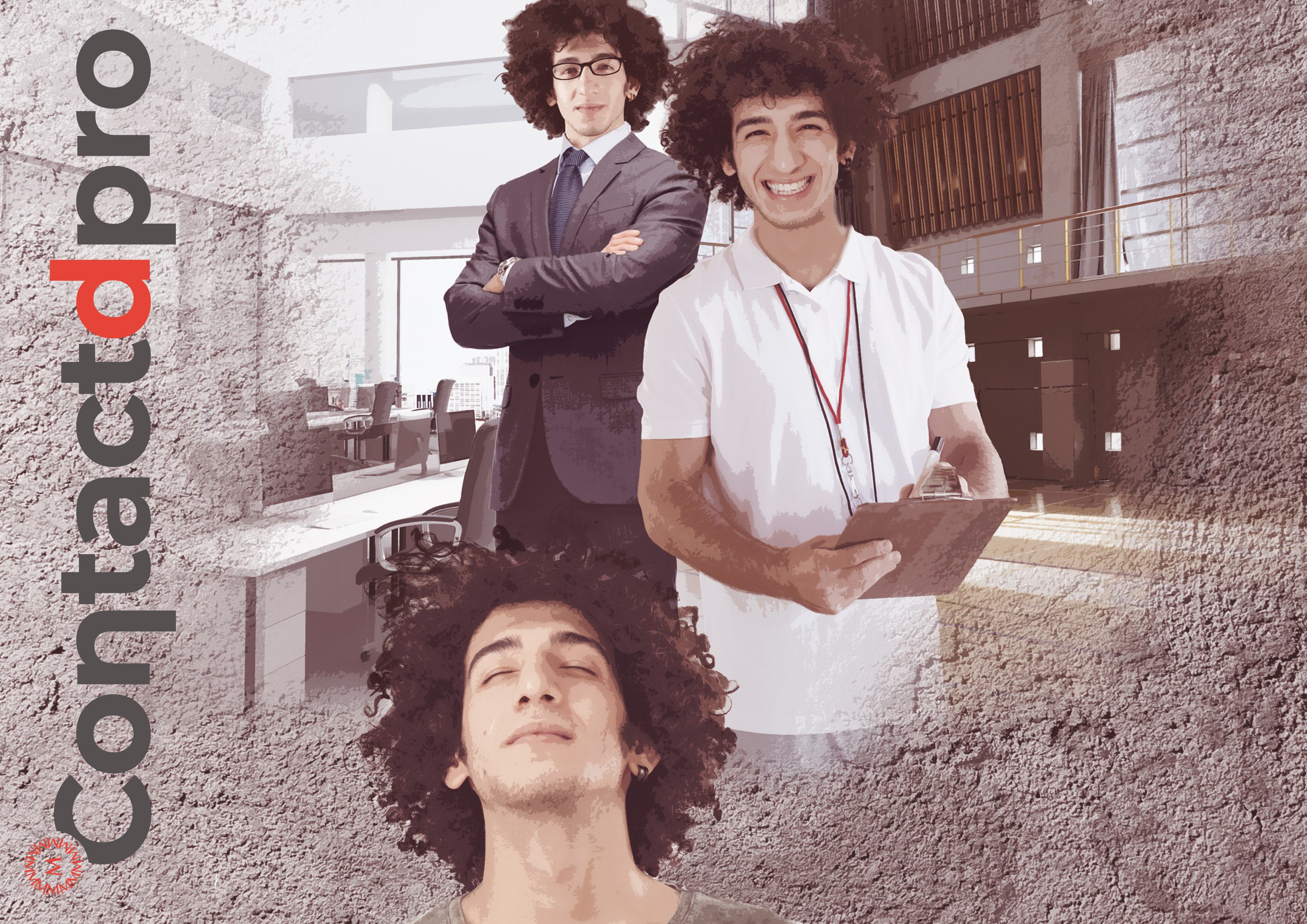 La formation en apprentissage
Formation facilement accessible
Des conditions de travail de haut niveau
Trois domaines de compétence
Contact D Pro s’appuie sur son partenaire historique, le FC Grenoble Rugby, pour dispenser la formation. Vous serez dans les locaux de ce club professionnel, encadré par des formateurs certifiés !
Le coût de la formation est entièrement pris en charge par la région Auvergne Rhône-Alpes. 
Vous serez rémunéré en fonction de votre âge, sur la base du SMIC !
Être en situation professionnelle et développer des projets 
Être en situation d’enseignement des sports collectifs 
Encadrement de la  mention choisie (handball rugby football basket)
6
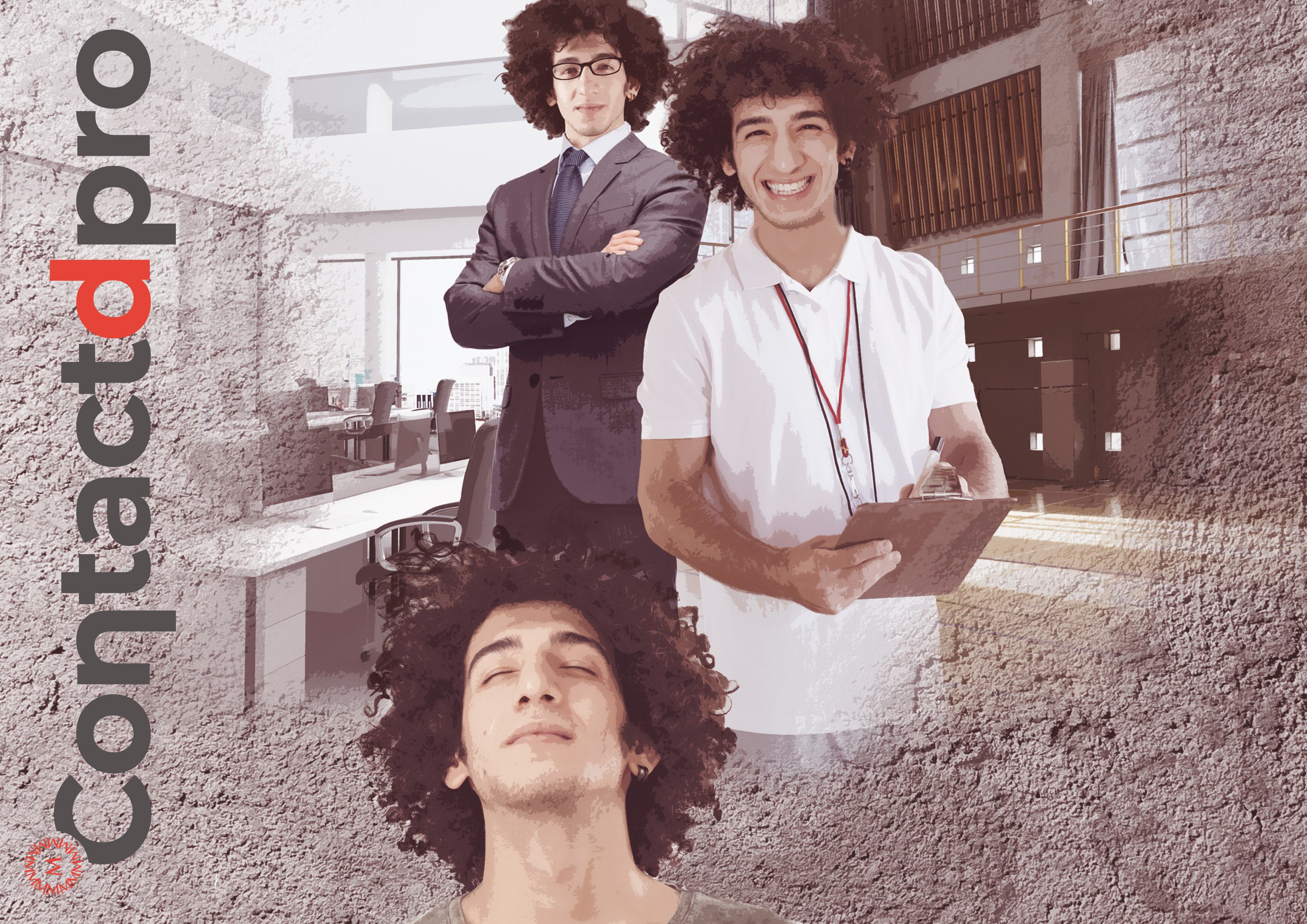 Les conditions d’admission
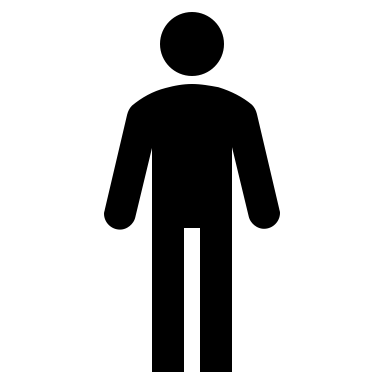 Avoir entre 18 ans et 29 ans au moment de la signature du contrat
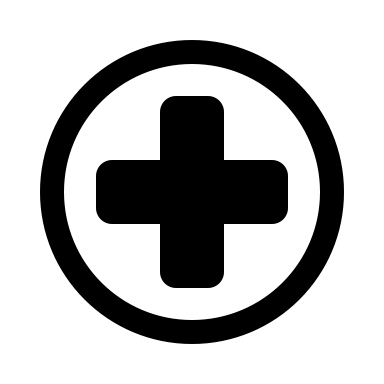 Être titulaire d’une attestation de secourisme valable (PSC1, AFPS,SST …)
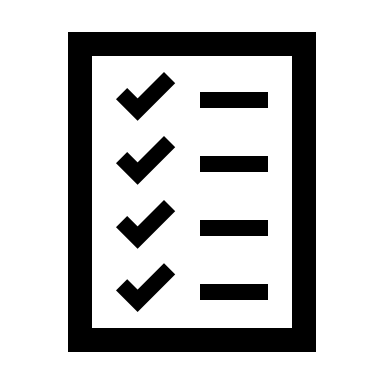 Réussir les Tests d’Exigence Préalable 
(dossier à compléter au moins un mois avant la date des tests)
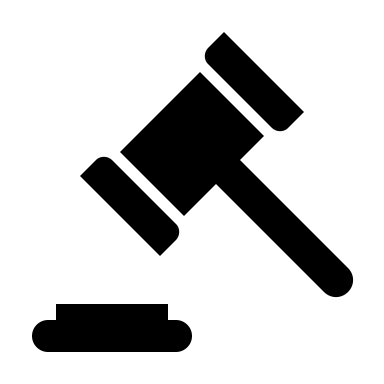 Être recensé, avoir participé à la Journée Défense et Citoyenneté, et avoir un casier judiciaire vierge
7
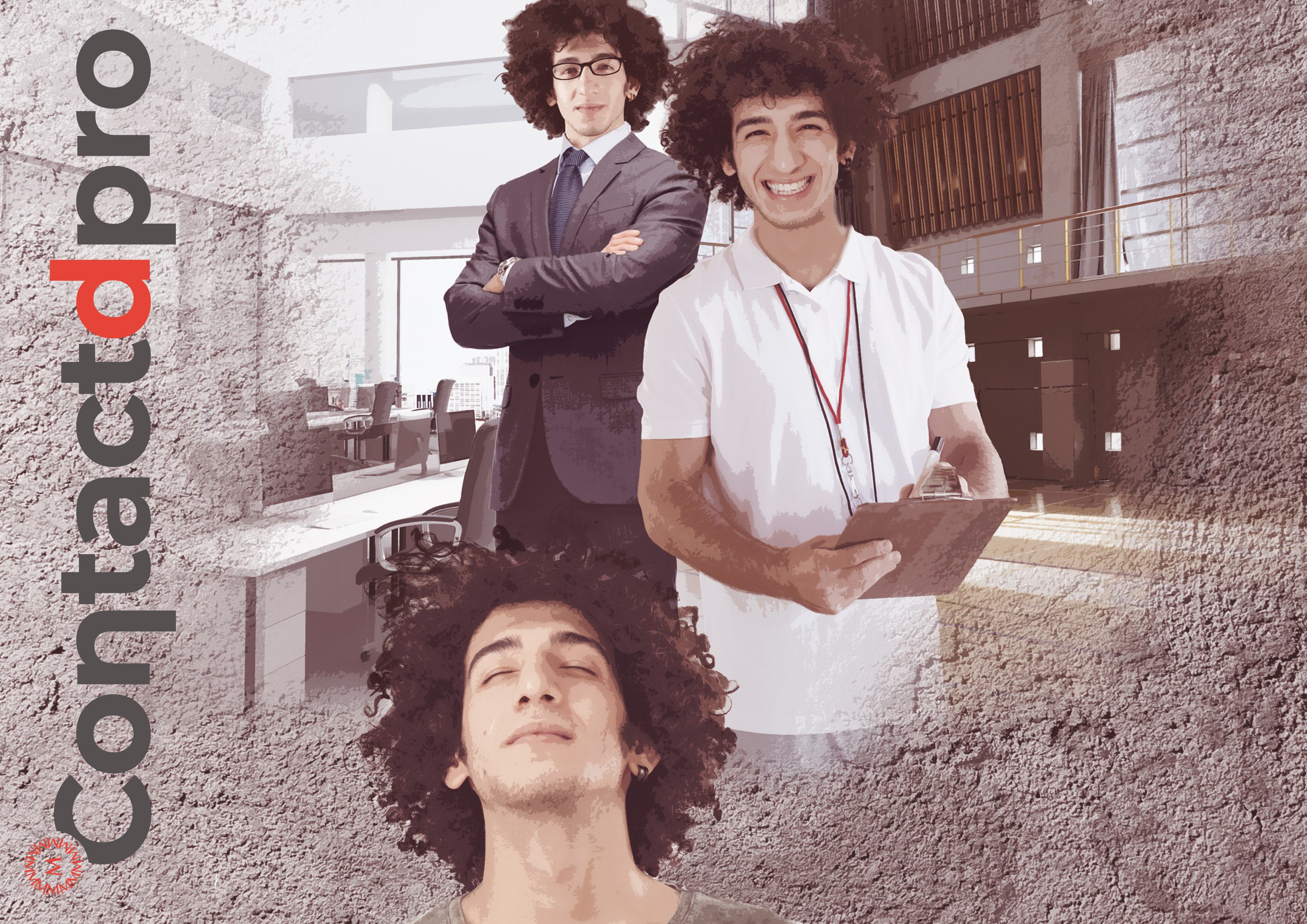 Et après ?
Se professionnaliser
S’investir dans un club
Pérenniser son poste
Nous saurons également vous proposer des poursuite de formations en lien avec le monde de l’entreprise. 
Vous rencontrerez des professionnels de différents secteurs  d’activités dans un esprit d’ouverture
ContactDPro vous proposera  une aide pour travailler sur  la pérennisation de votre poste.  
Nous souhaitons vous accompagner intelligemment dans la construction de votre avenir.
Ce diplôme vous permettra de devenir salarié de club et de pouvoir encadrer les sports collectifs dans votre club, mais aussi dans d’autres milieux tel que le milieu scolaire.
8
LES ÉTAPES
COMPLETER LES DOSSIERS D’INSCRIPTION A LA FORMATION ET AUX TEP
RECHERCHE CONJOINTE
 UFA / APPRENTI 
d’une structure
VALIDATION DE L’EMBAUCHE PAR LA STRUCTURE
REUSSIR LES TESTS D’EXIGENCE PREALABLE
Positionnement 29-30/08  Planification du parcours pédagogique
DEBUT DES COURS 
SEPTEMBRE 2019
Le 29/05 à Ballaison (74)
Le 04/06/ à Etrat (42)
Le 10/07 à Vienne (38)
FIN DES COURS 
JUILLET 2020
9
DEVELOPPEMENT HUMAIN
« Le plus grand bien que nous puissions faire aux autres n’est pas de leur communiquer notre richesse, mais de leur révéler la leur »

Louis Lavelle
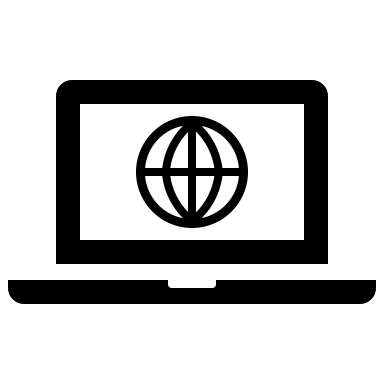 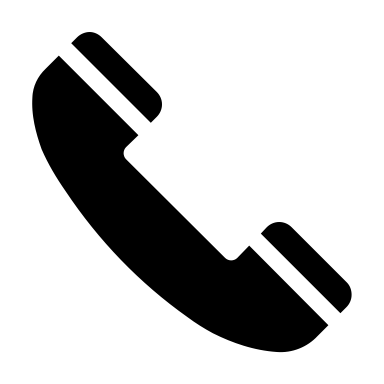 Contact@cdpro.pro                               06 87 85 05 98
10